Resident engagement in consumer regulation assessments
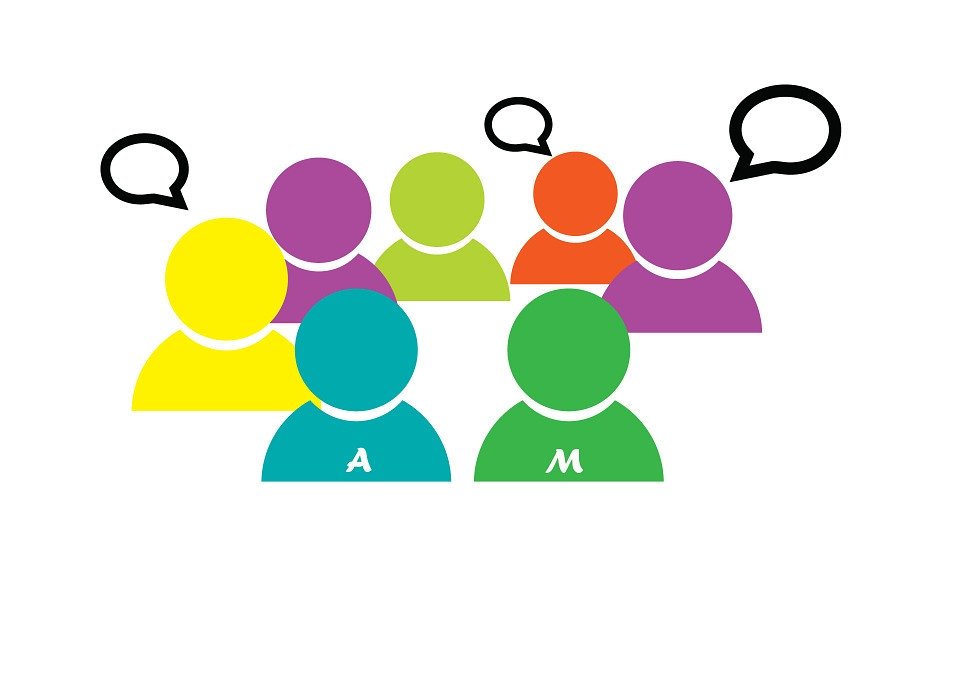 S.Net, 22nd January 2020
Yvonne Davies
Scrutiny and Empowerment Partners Limited
07867974659
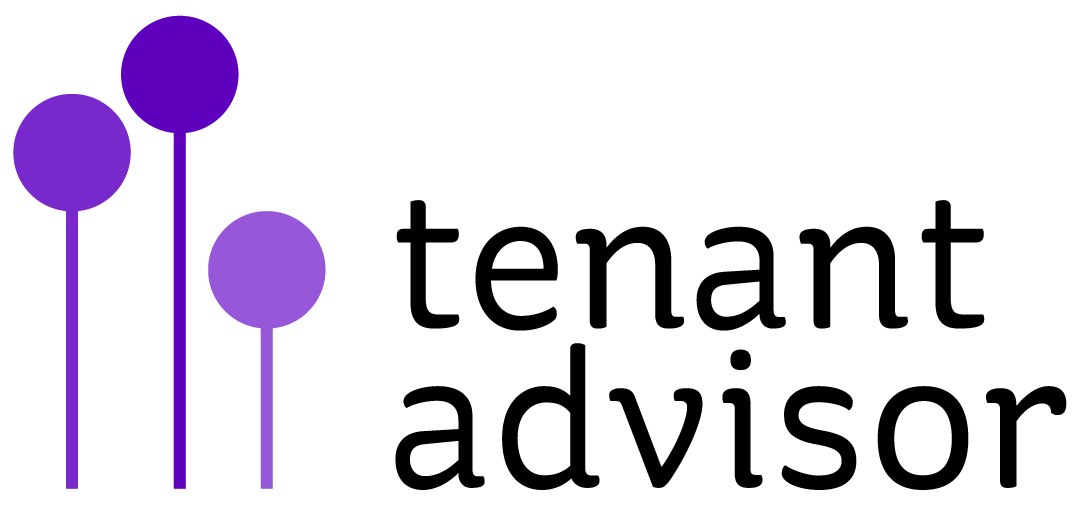 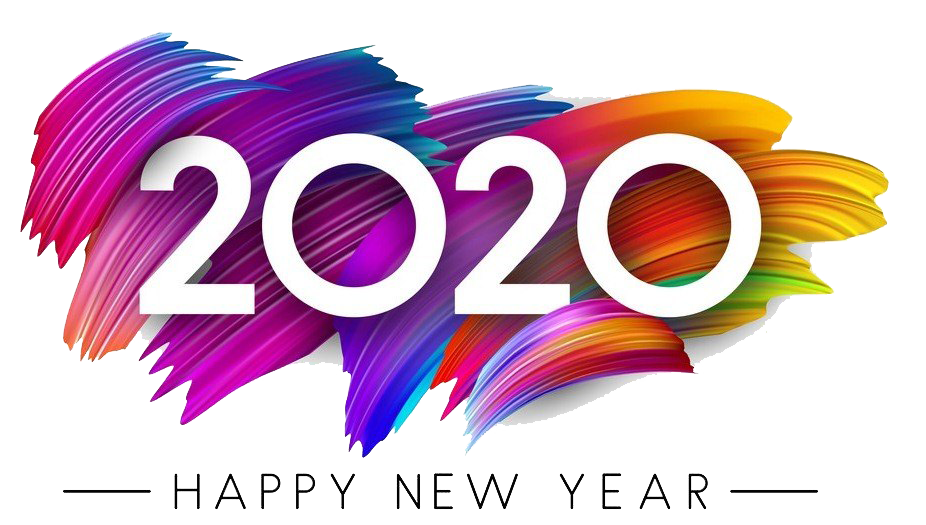 What might come our way – soon?
A new regulator?
As a minimum:
The removal of the serious detriment standard on all consumer regulation
Annual statement of compliance to the regulator, including performance and how you are assured of this position
Building this into a strategy to hear customer voices, or any governance frameworks/involvement strategy review
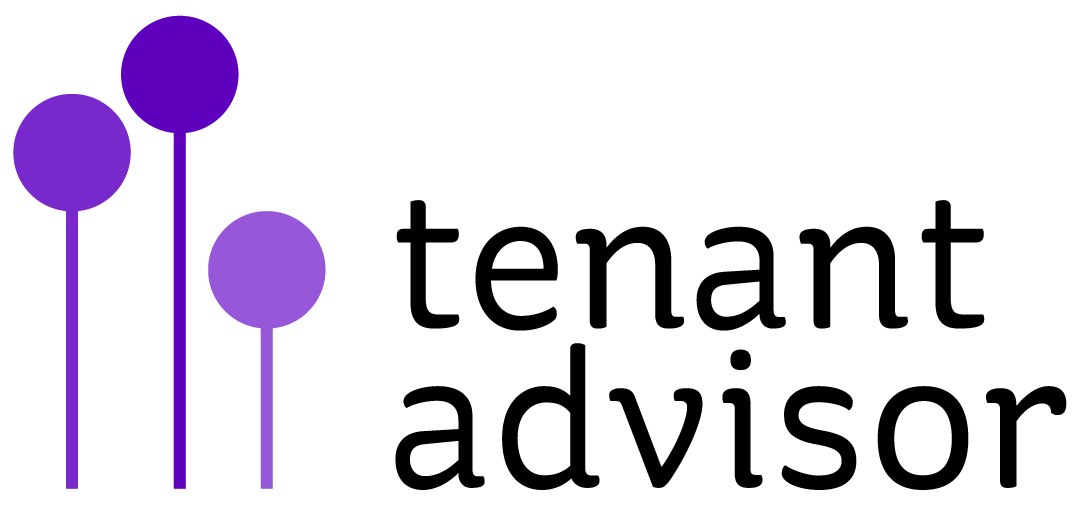 Formal or informal
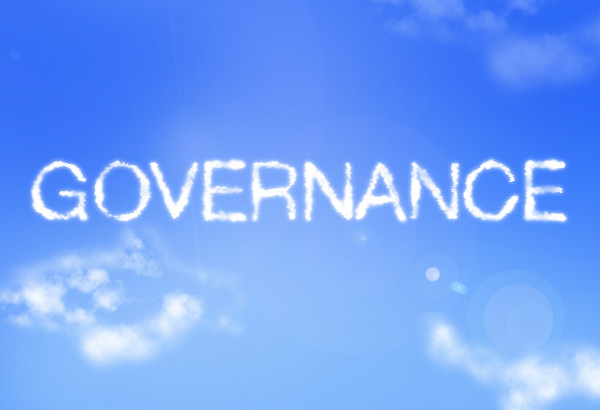 How?
Customer Boards
Scrutiny panels
Resident Consultation groups
Backed up by satisfaction data and complaints/comments date
Include social media commentary
Up to date performance review
A mix of planned service review and checking gaps where services/policies are not being reviewed in the year
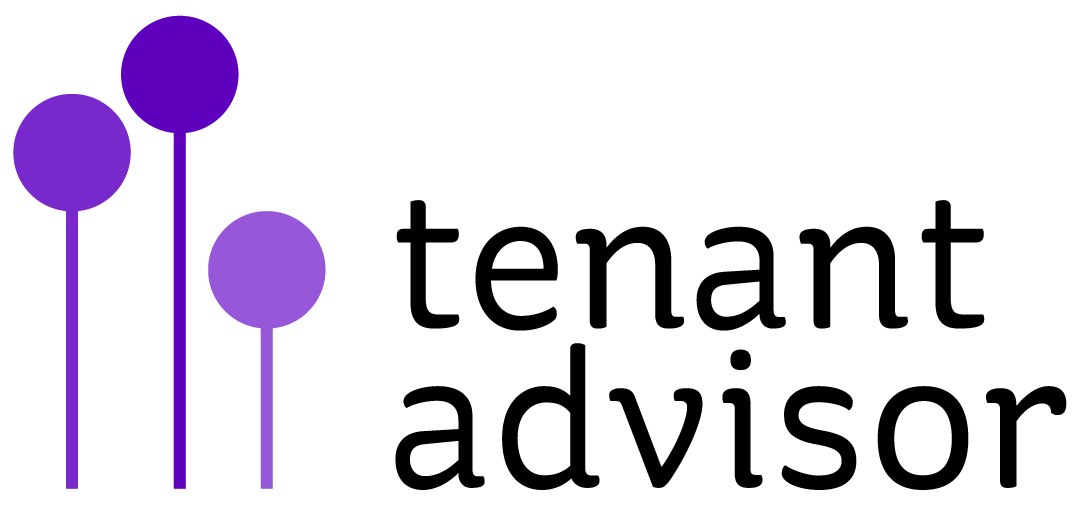 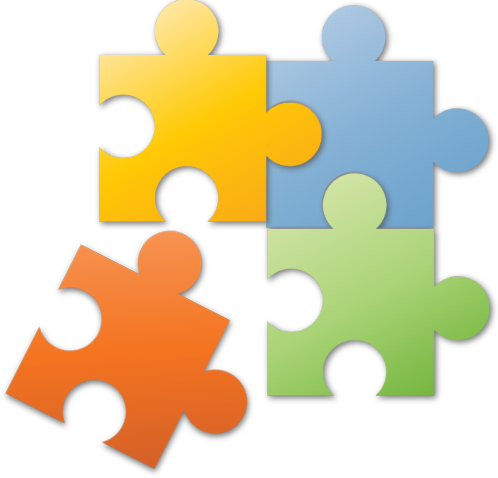 Methodology
Taking each standard – or part of it at the time.
Task and finish options or on line discussions groups
Compliance comment including evidence, gap analysis
Add into this what tenants/residents want
Action plan and monitor delivery
How does this get fed to Board/ Council and Execs for compliance assurance and challenge and funding/focus?
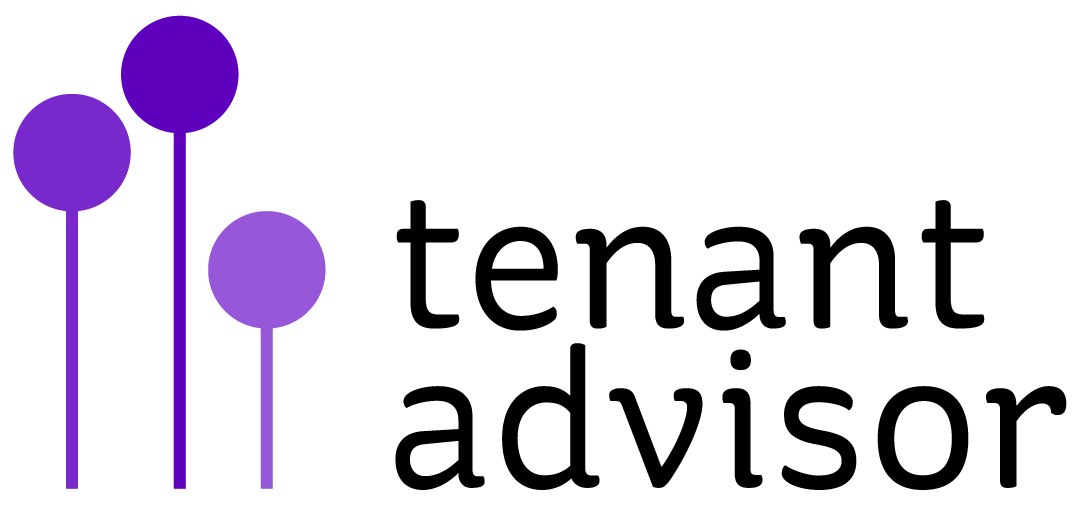 What is your approach now?Are you planning a change?
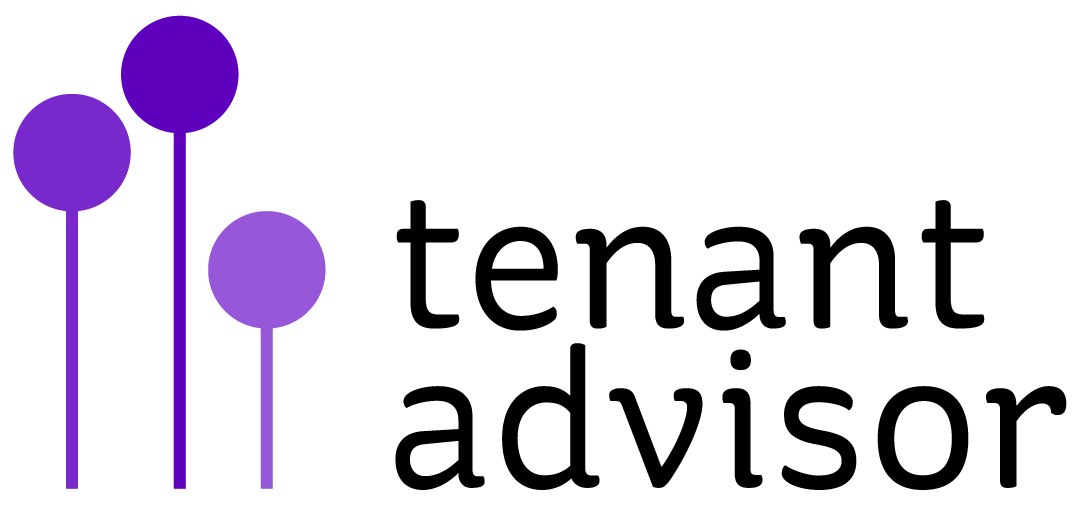